Thank you to our OSMS2018 Generous Partners
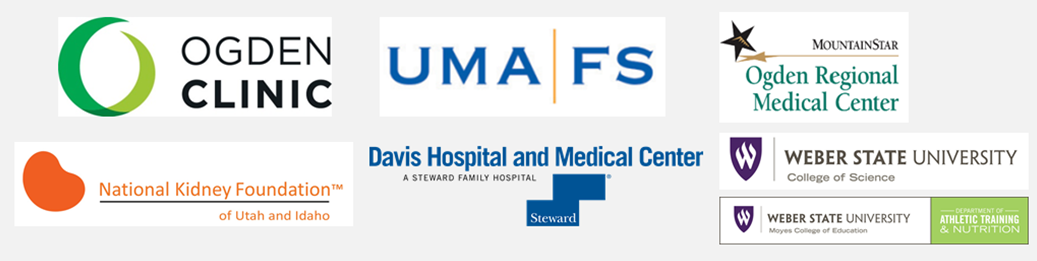 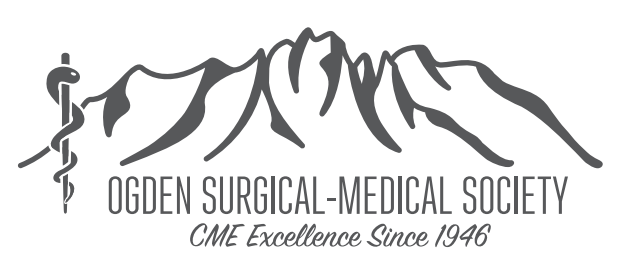 Thursday Breakfast
Sponsored by:
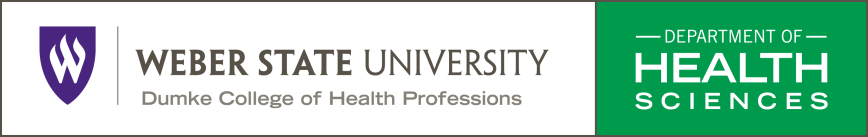 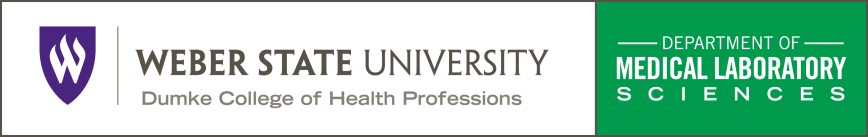 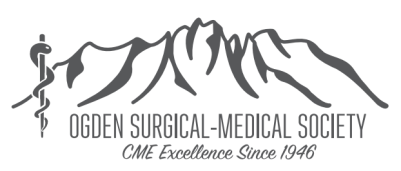 Thank You to our 2018 Sponsors
Cache Valley Area

Chad M. Gonzales, MD

Child Richards, CPAs & Advisors 

Circle of Life 
Women’s Center

Country Hills Eye Center

Davis Hospital and 
Medical Center
- A Steward Family Hospital

Douglas & Shelley Felt Family Foundation

Edith Dee Green Foundation

EPIC – Emergency Physicians Integrated Care at Ogden Regional Medical Center

Fresenius

Gilbert E. Caillouet, MD

Harlo B. Rigby 
Charitable Trust

HealthInsight

Intermountain Medical Group Weber/North Davis

Lawrence T. & Janet T. Dee Foundation In Memory of 
William Riley Brown, MD
Lawrence T. & Janet T. Dee Foundation In Memory of 
William Riley Brown, MD

McKay-Dee Hospital

McKay-Dee Surgery Center 
and Orthopedics

McKay ENT – 
Michael Scheuller, MD, 
& Alexander Ramirez, MD

National Kidney Foundation 
of Utah and Idaho

Northern Utah Surgeons 
–Steve Carabine, MD, Joe Hansler, MD, Robert C. Moesinger, MD, 
& Victor Varela, MD

OGDEN CLINIC

Ogden Regional Medical Center

Ralph Friz, MD

Spencer S. and Hope Fox 
Eccles Family

Steve F. Johnson, MD, Joyce Johnson Stillwell, & Val B.Johnson, MD 
In Memory of Vernal H. Johnson, MD

Stewart Education Foundation

Summit Physician Specialists
Tanner Clinic

UMA Financial Services

UMIA

Utah Emergency Physicians 
at McKay-Dee

Utah Hematology Oncology PC

Utah Medical Association Foundation

Val. A. Browning Foundation

Virgil J. Parker, MD

Weber County ENT Physicians 
— Douglas K. Anderson, MD, Nadim B. Bikhazi, MD, & Stewart Barlow, MD

Weber State University 
College of Science

Weber State University
Dumke College of Health Professions

Weber State University Department 
of Athletic Training and Nutrition

Weber State University Department of Health Sciences

Weber State University Department 
of Medical Laboratory Sciences

Weber State University Department of Radiologic Sciences
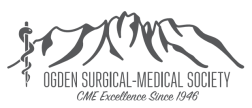 OSMS 2018 Hall of Fame
Platinum Level - $1,000 to $4,999
Shelley & Douglas Felt, MD, 
Family Foundation
Ralph Friz, MD
Silver - $250 to $499
Jeffrey E. Booth, MD
Laurie & Frank Brown, MD
Brent R. Burdett, MD
Rona & Willard Maughn, MD
F. Neal Mortenson, MD
George Snell, MD
Anonymous
Bronze - $100 to $249
Bridget & David Brodstein, MD
Robert S. Brodstein, MD
Neil Callister, MD
Thomas Dietz, MD
Karen Fairbanks
Thomas Hamilton, MD
Alida J. & Thomas L. Hannum, MD
Marlan J. Haslam, MD
Heidi Kapanka, MD
Paul Lehmitz, MD
Sheila & Robert C. Moesinger, MD
Robert Montgomery, MD
Mark C. Oveson, MD
Joseph Richard Rees, MD
Rifleman Family
Robbe Rigby, DPM
Robert Skankey, MD
R. Robert Taylor, MD
Raymond Yaworsky, MD
Anonymous
Friends – Up to $99
Suzanne Lee, MD
Robert Newman, MD
Robert L. Moesinger, MD
John D. Schirack, MD
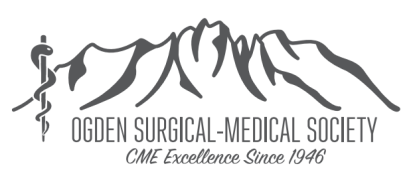 Prescribers' Role in the Opioid Epidemic and Providing Medication Assisted Treatment for Opioid Dependence in the Primary Care Setting
Raymond Ward, MD, PHD
Sponsored by:
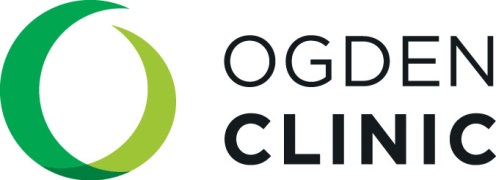 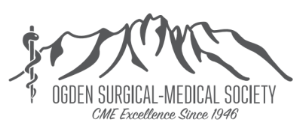